Федеральное государственное бюджетное образовательное учреждение высшего образования 
"Красноярский государственный медицинский университет имени профессора В. Ф. Войно-Ясенецкого"
Министерства здравоохранения Российской Федерации 
Кафедра-клиника стоматологии ИПО
Методы обследования больных в клинике ортопедической стоматологии. 
Этические и деонтологические аспекты клиники ортопедической стоматологии.
Выполнил ординатор
Кафедры-клиники стоматологии ИПО
По специальности "стоматология ортопедическая"
Попцов Михаил Валерьевич
Красноярск 2018г.
Цель:
Рассмотреть 	особенности проведения  диагностического процесса в клинике ортопедической стоматологии
Цель обследования больного:1) установление диагноза 2) подробное изучение состояния функции зубочелюстного аппарата
Жалобы на:
возникновение определенных жалоб после протезирования

боли в зубах, мышцах, челюстях

боли, щелканье в височно-нижнечелюстном суставе
Внешний осмотр продолжают при опросе пациента и обращают внимание на
на состояние кожных покровов тип лица, симметричность половин лица
Осмотр и пальпация жевательных мышц
Осмотр поверхностно расположенных мышц проводят в процессе беседы с больным по движениям нижней челюсти и мимическим движениям
	При осмотре можно установить асимметрию жевательных мышц
Осмотр и пальпация лимфатических узлов головы и шеи
Подчелюстные, подподбородочные узлы пальпируют при положении пациента: сидит прямо, голова чуть опущена; врач находится впереди и справа от пациента, левую руку кладет на голову пациента, слегка согнутыми пальцами правой руки ощупывает подчелюстной и подбородочный треугольники справа
Обследование органов полости рта
Применяют: 
  - зеркало,
  - шпатель, 
  - пинцет, 
  - зонд
Осмотр зубных рядов:
- положение зуба;
- его форму;
- цвет;
- состояние твердых тканей
Оценка состояния пародонта:
глубину зубодесневых карманов оценивают с помощью пародонтального зонда
Степень открывания полости рта:
-нормальная

-чрезмерная

-ограниченнаяХарактер движений
Специальные методы обследования
Рентгенологические методы исследования зубов и околозубных тканей
Исследование функции височно-нижнечелюстного сустава
Лицевая дуга


Артикулятор
Исследование функции височно-нижнечелюстного сустава
Arcus - digma
Расчет жевательной эффективности
Метод Н.И. Агапова 
 функциональная способность всех зубов определена в 100 %.
Жевательные коэффициенты зубов по Н.И. Агапову
Расчет жевательной эффективности Метод И.М. Оксмана
И.М. Оксман рекомендует учитывать функциональную ценность зуба в связи с поражением пародонта
Расчет жевательной эффективности Метод И.М. Оксмана
Жевательные коэффициенты зубов по И.М. Оксману
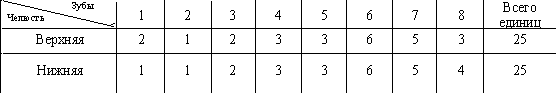 Функциональные методы
позволяют получить наиболее правильное представление о нарушении функции жевания и восстановлении ее после протезирования
Мастикациография
Графический метод изучения жевательных движений нижней челюсти
Запись жевания при помощи мастикациографа
Миотонометрия
Методом миотонометрии определяют показатели тонуса жевательной мускулатуры в состоянии физиологического покоя и при сжатии зубных рядов
Реография
Метод исследования пульсовых колебаний кровонаполнения сосудов различных органов и тканей, основанный на графической регистрации изменений полного электрического сопротивления тканей
Аллергологические методы
Постановка предварительного и окончательного диагноза
Поставленный диагноз включает следующие разделы:
1) морфологические изменения 
2) функциональная часть 
3) осложнения, 
4) сопутствующие заболевания
План лечения
Вид протезирования:
- формулу ортопедической конструкции
- лечебные мероприятия
Дневник ортопедического лечения
Записывают все посещения больного
Деонтология
наука о профессиональном долге медицинских работников
медицинская этика
наука изучающая морально-нравственные аспекты медицины
успех лечения во многом зависит от психологического состояния и настроя пациента 

	клинические действия врача должны соответствовать врачебной заповеди: «нe навреди»
общепринятые нормы поведения медицинского работника в клинике
1) вежливое и уважительное отношение к коллегам и пациентам. Максимум внимания, доброжелательности, терпения и осторожности при беседе с пациентами
2) сохранение врачебной тайны
3) определенные требования к внешнему виду
В процессе деятельности медицинских работников могут встречаться медицинские ошибки, возникают в результате заблуждения и являются чаще всего следствием недостаточного медицинского опыта или обусловлены нетипичным течением заболевания
Литература
https://www.liveinternet.ru/users/3193404/post109670183
https://medlec.org/lek-132137.html
https://works.doklad.ru/view/CWrThQtNg8g.html
https://studfiles.net/preview/540088/page:6/
http://vmede.org/sait/?page=17&id=Stomatologiya_ortop_lebedenko_2011&menu=Stomatologiya_ortop_lebedenko_2011
https://cyberpedia.su/5xa0c2.html
http://www.studmedlib.ru/doc/ISBN9785970427798-0016.html
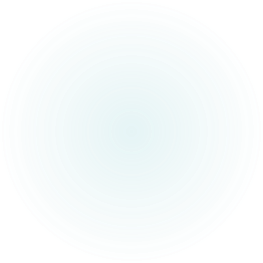 СПАСИБО ЗА ВНИМАНИЕ!
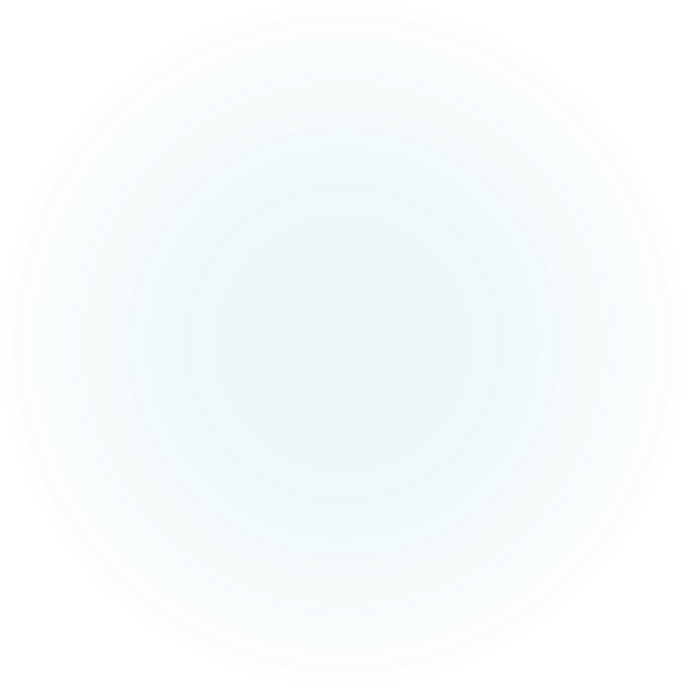 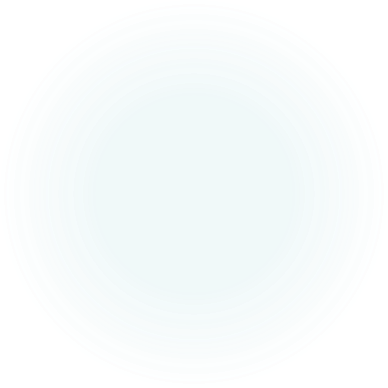 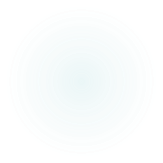